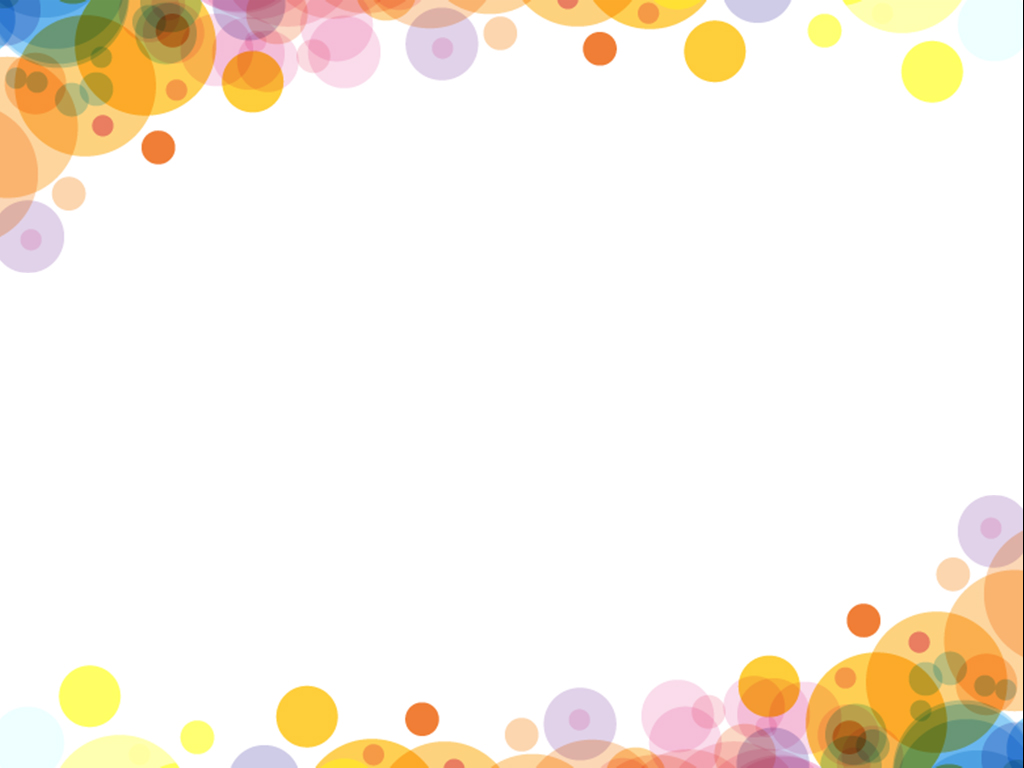 Мой прекрасный сад
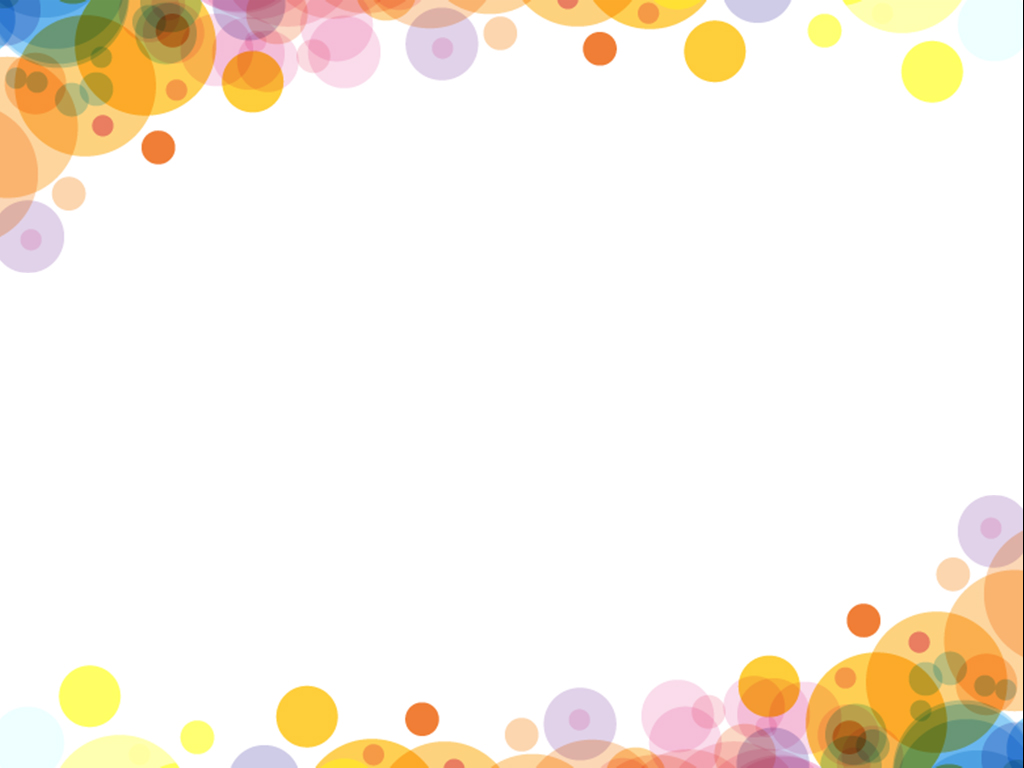 Восковые мелки и акварель
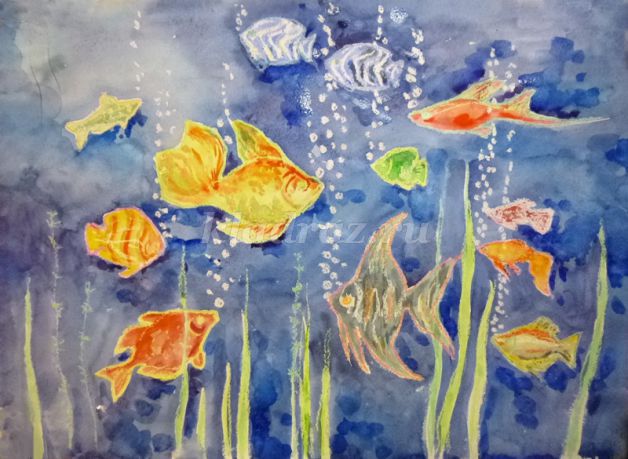 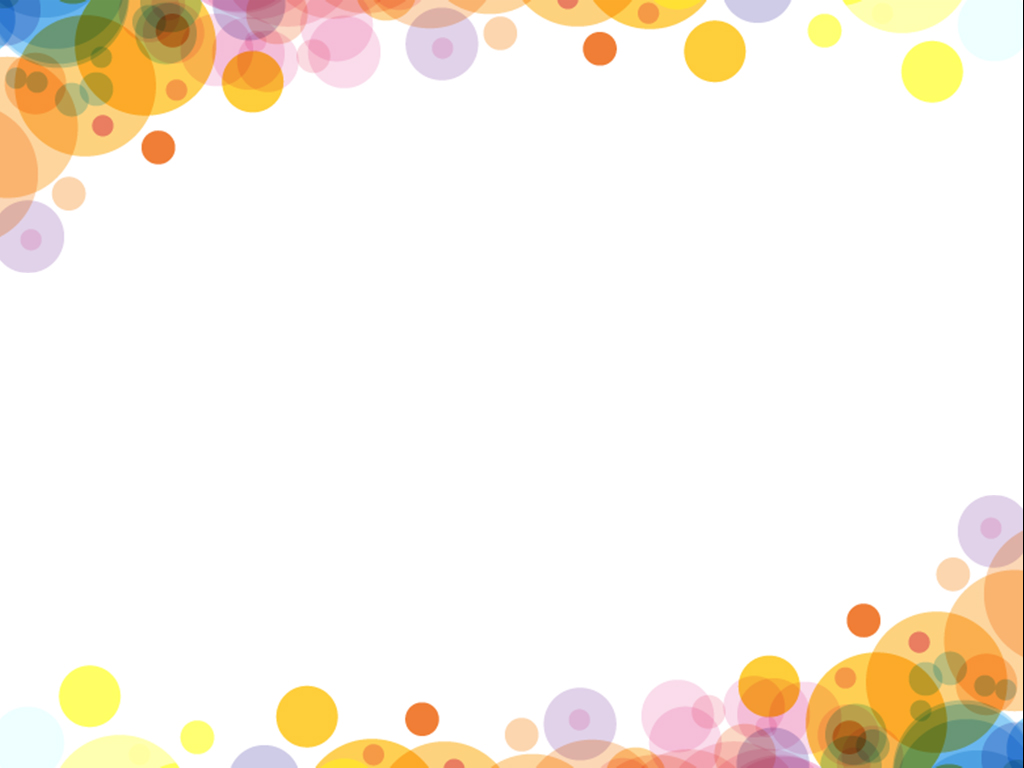 Акварель и гуашь
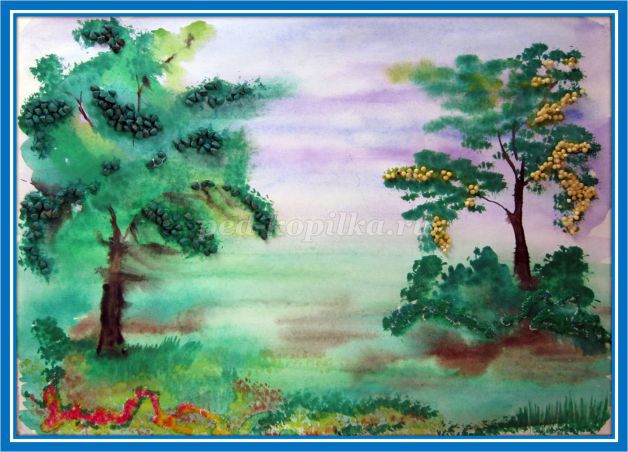 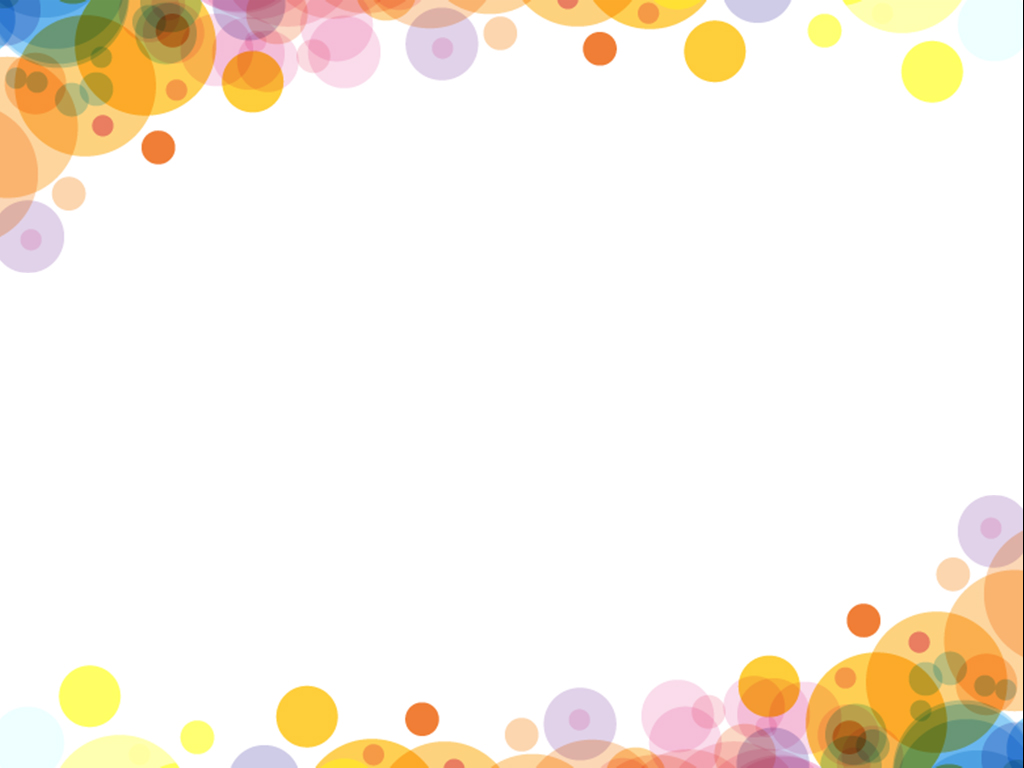 Акварель и тушь
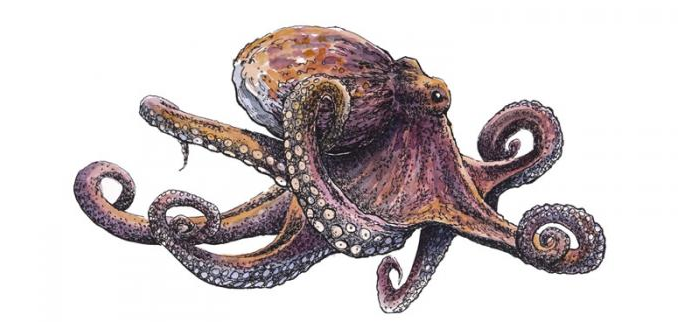 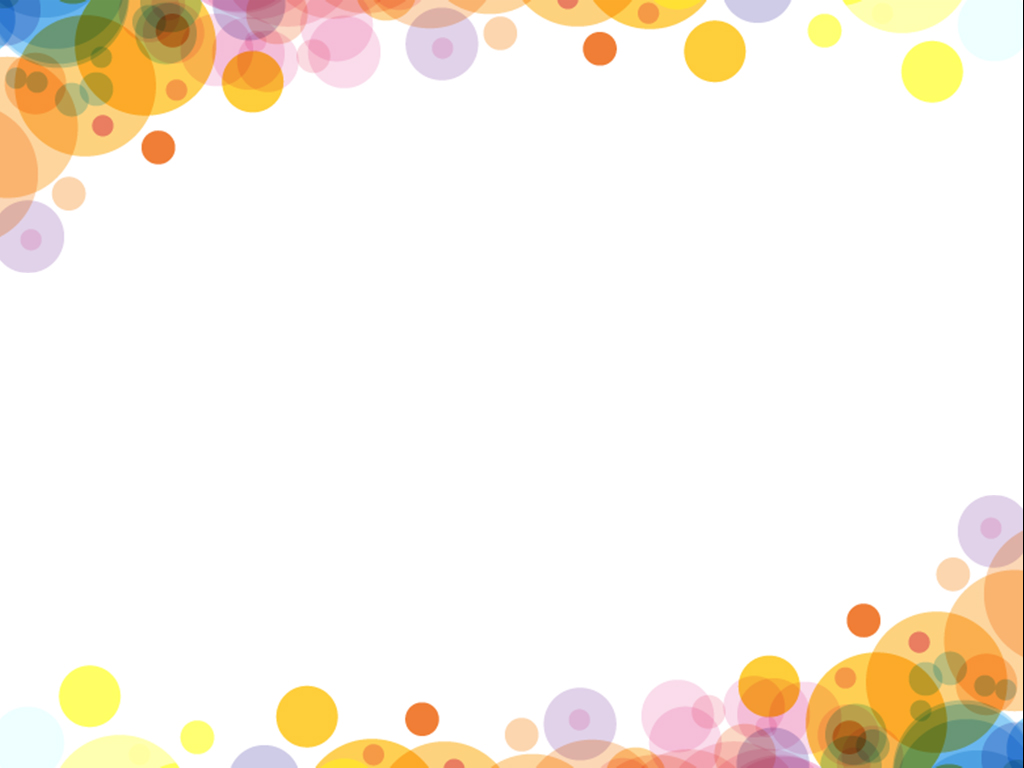 Акварель и гелевая ручка
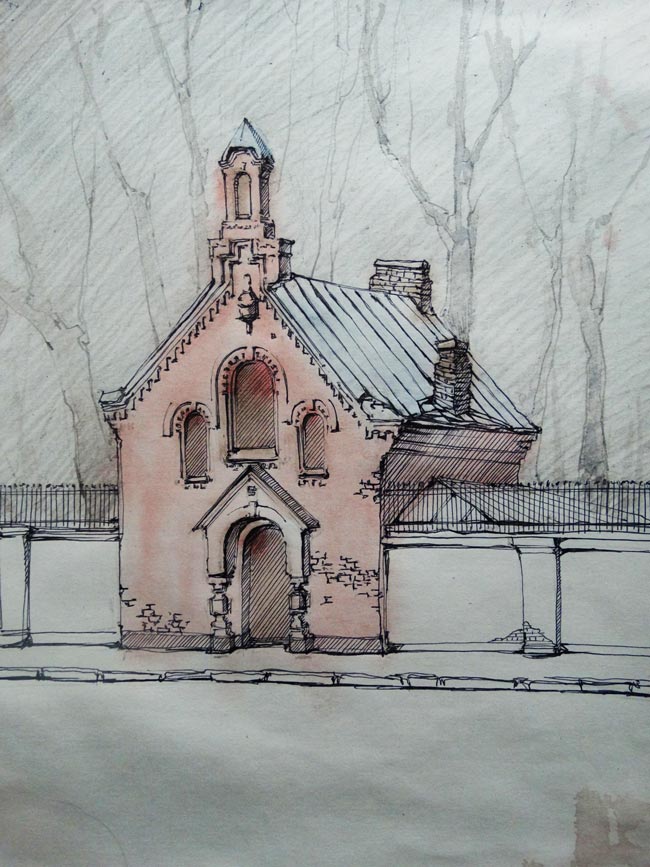 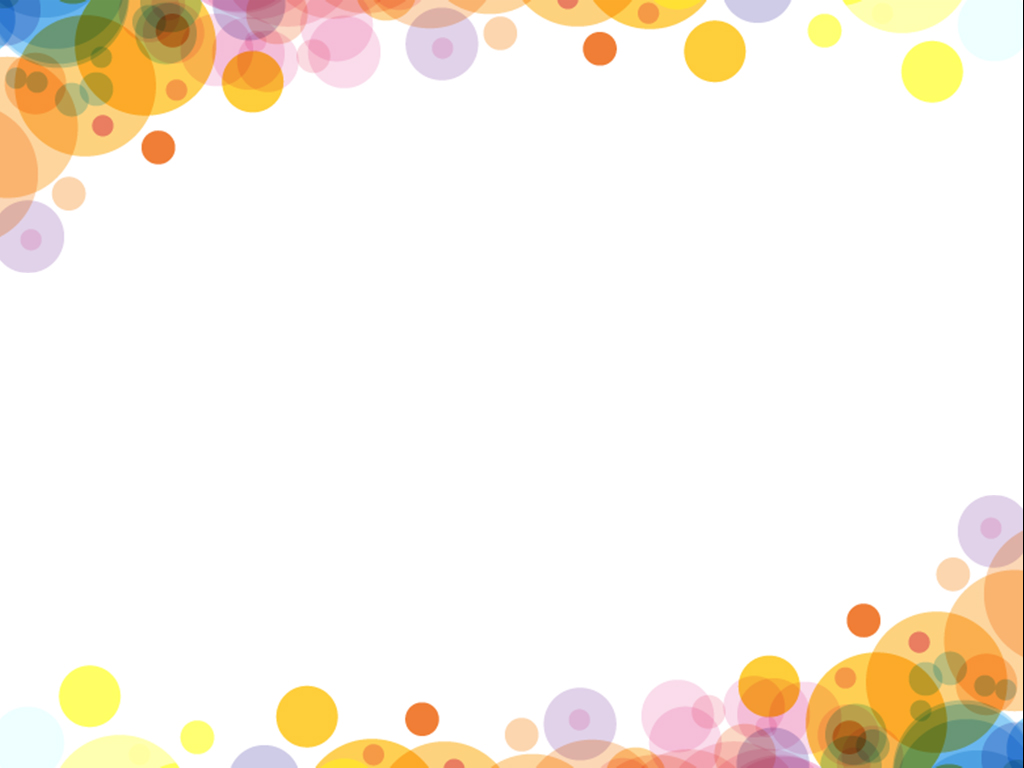 Цветной карандаш и акварель
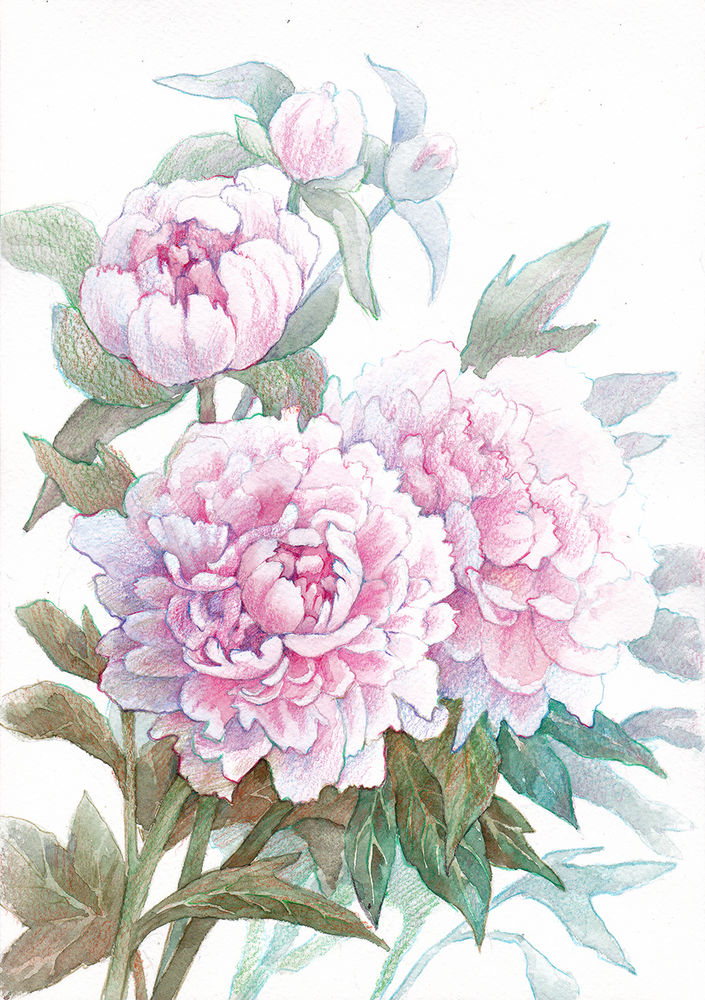 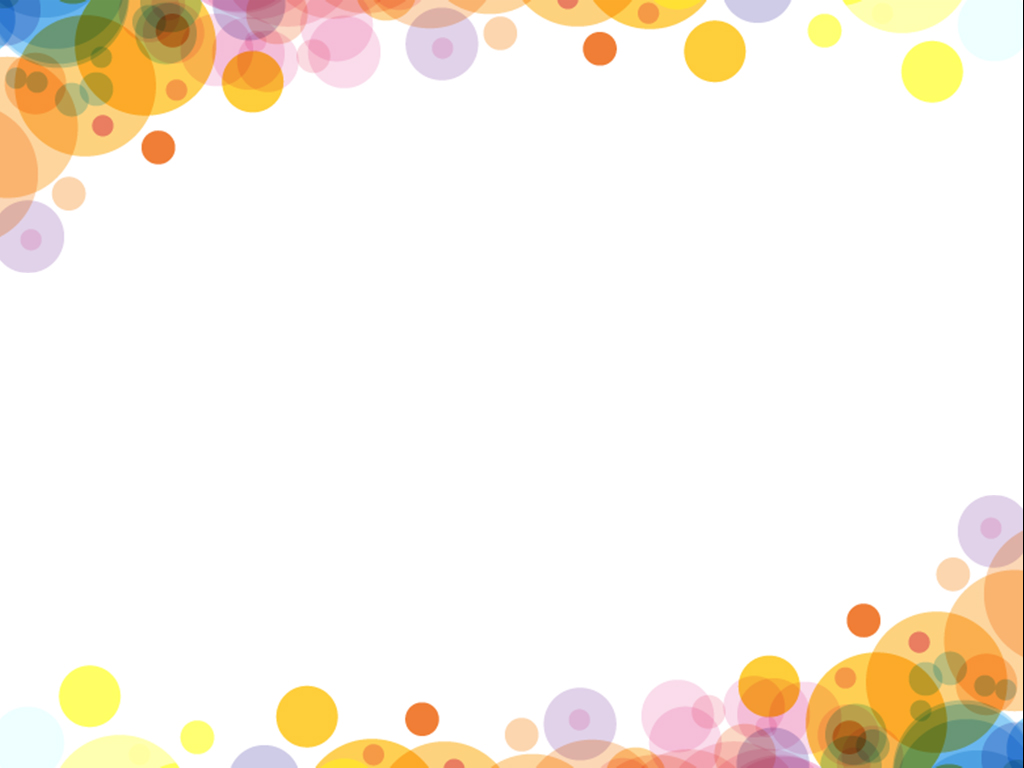 НЮАНС
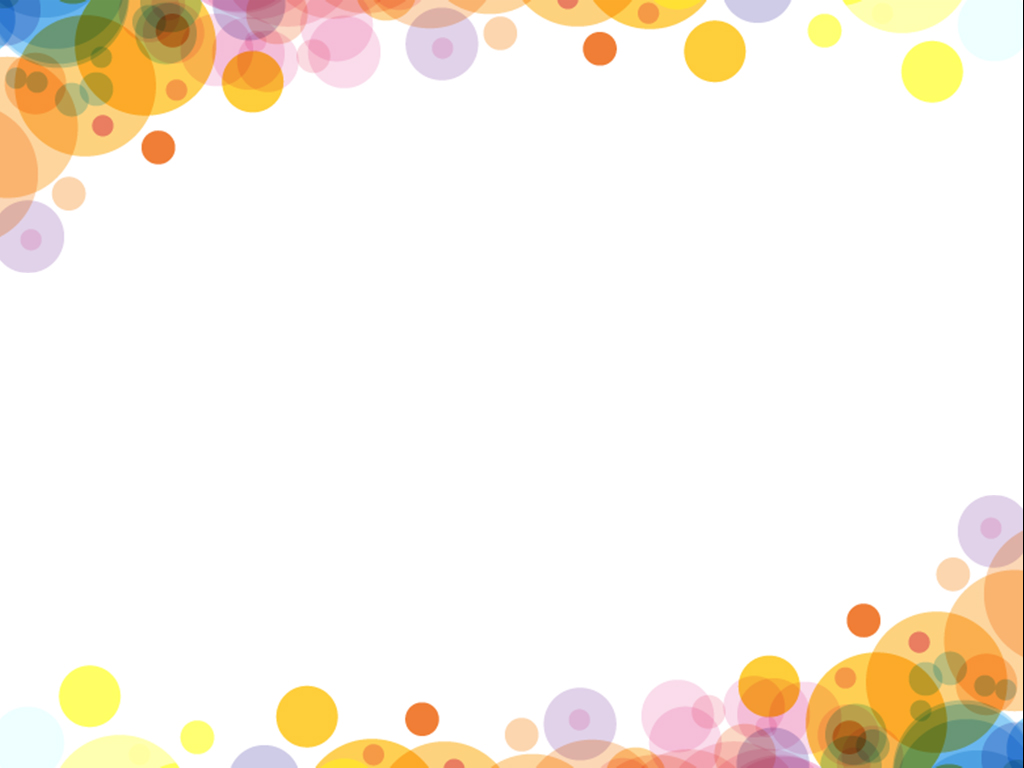 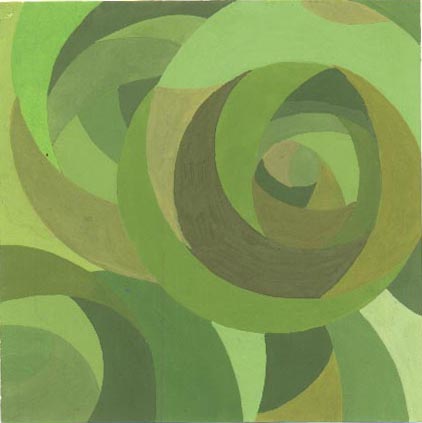 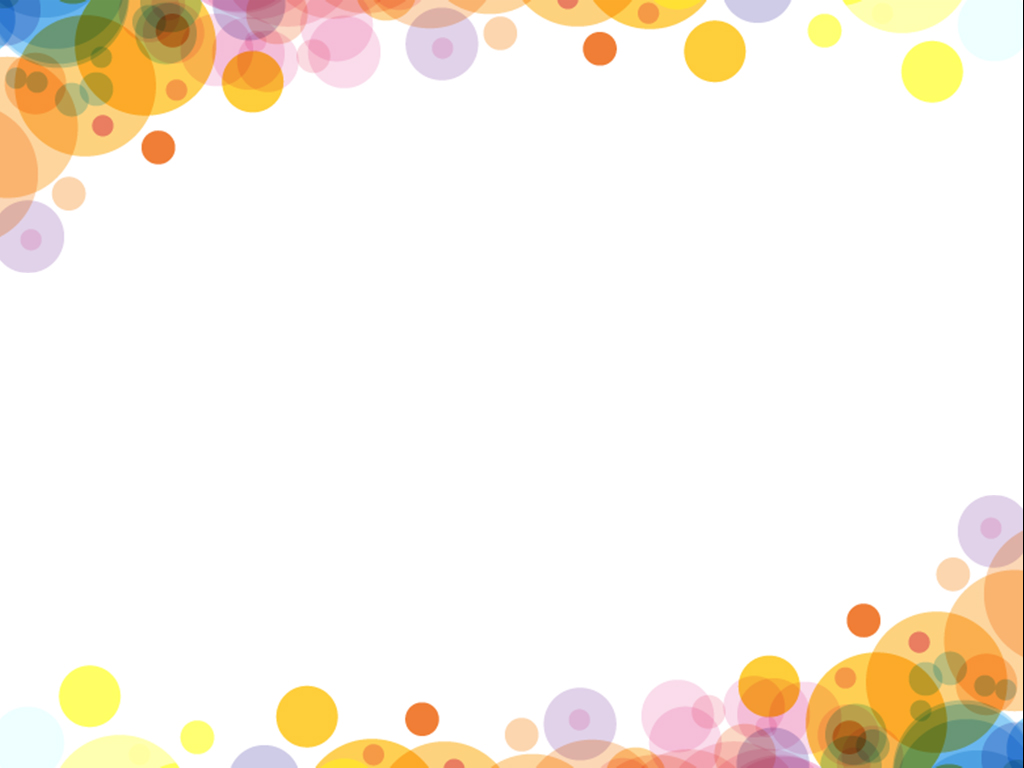 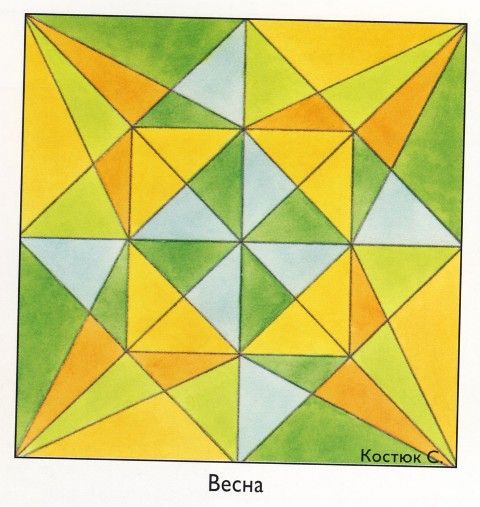 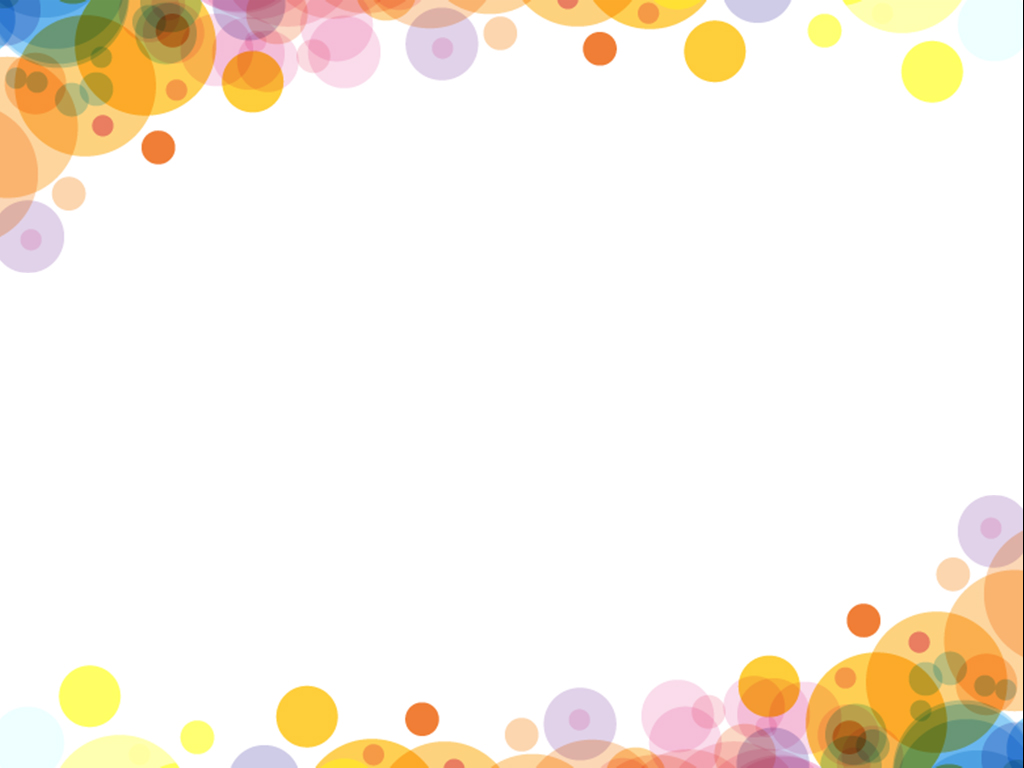 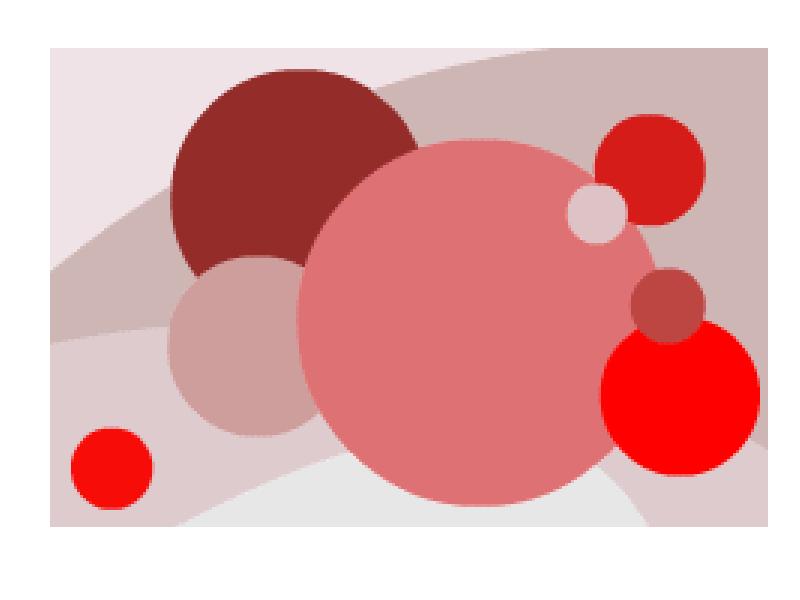 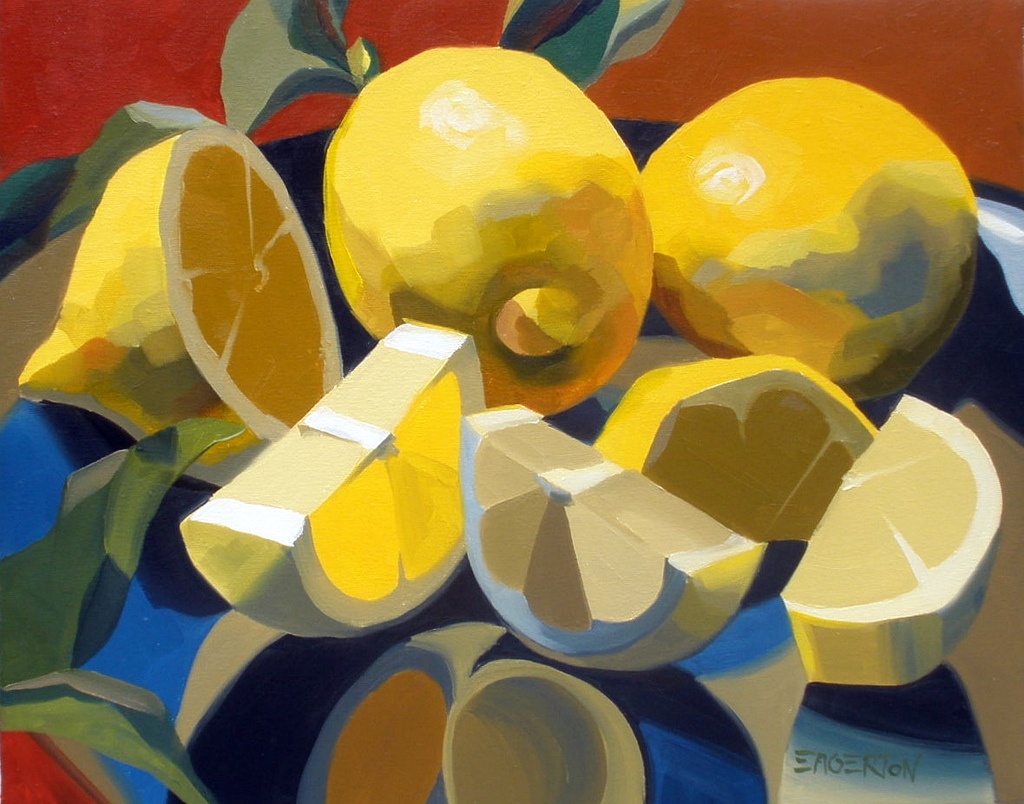 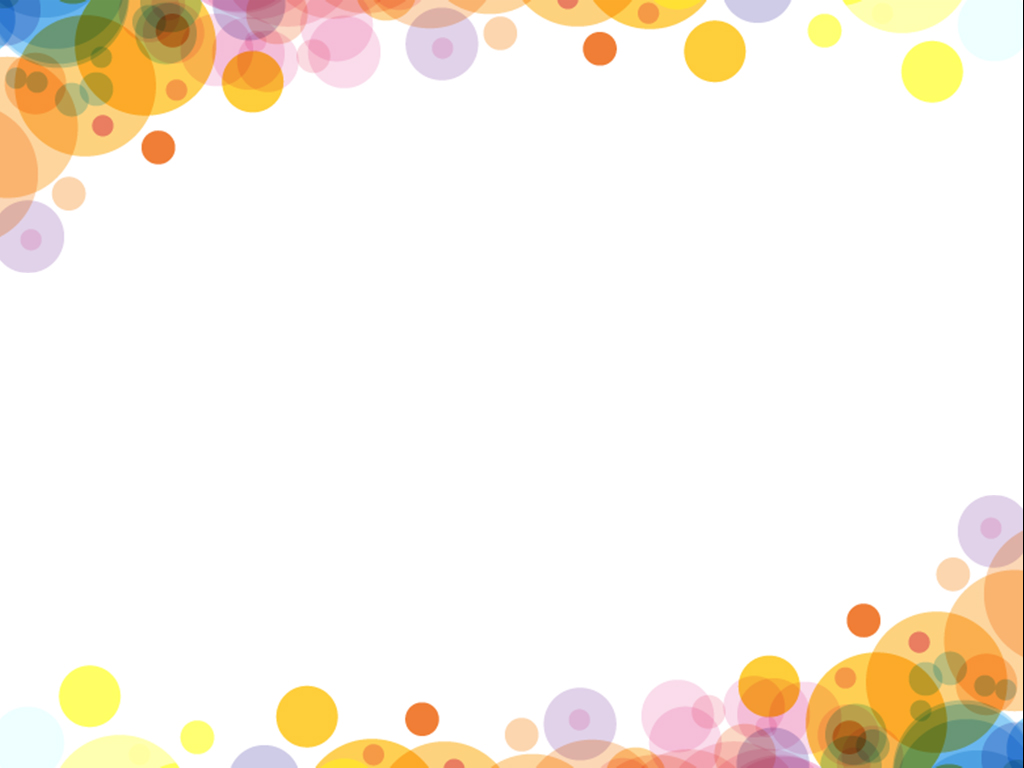 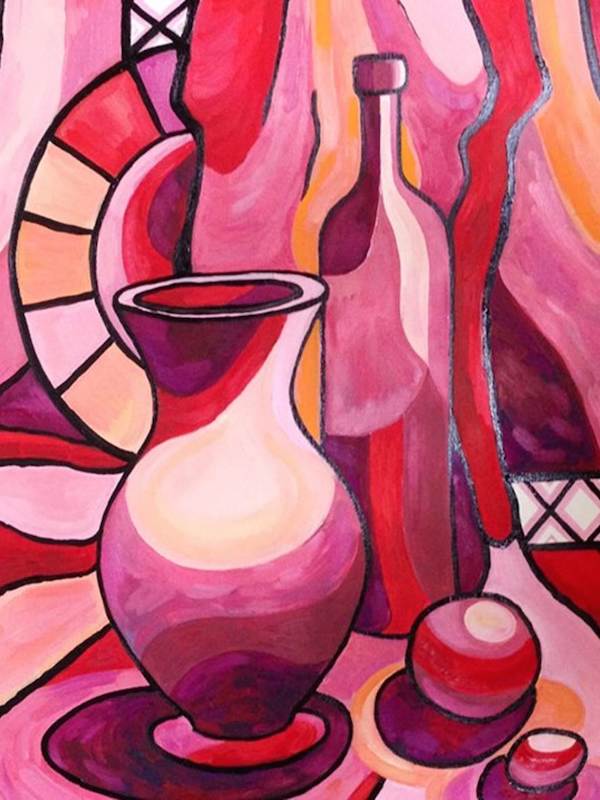 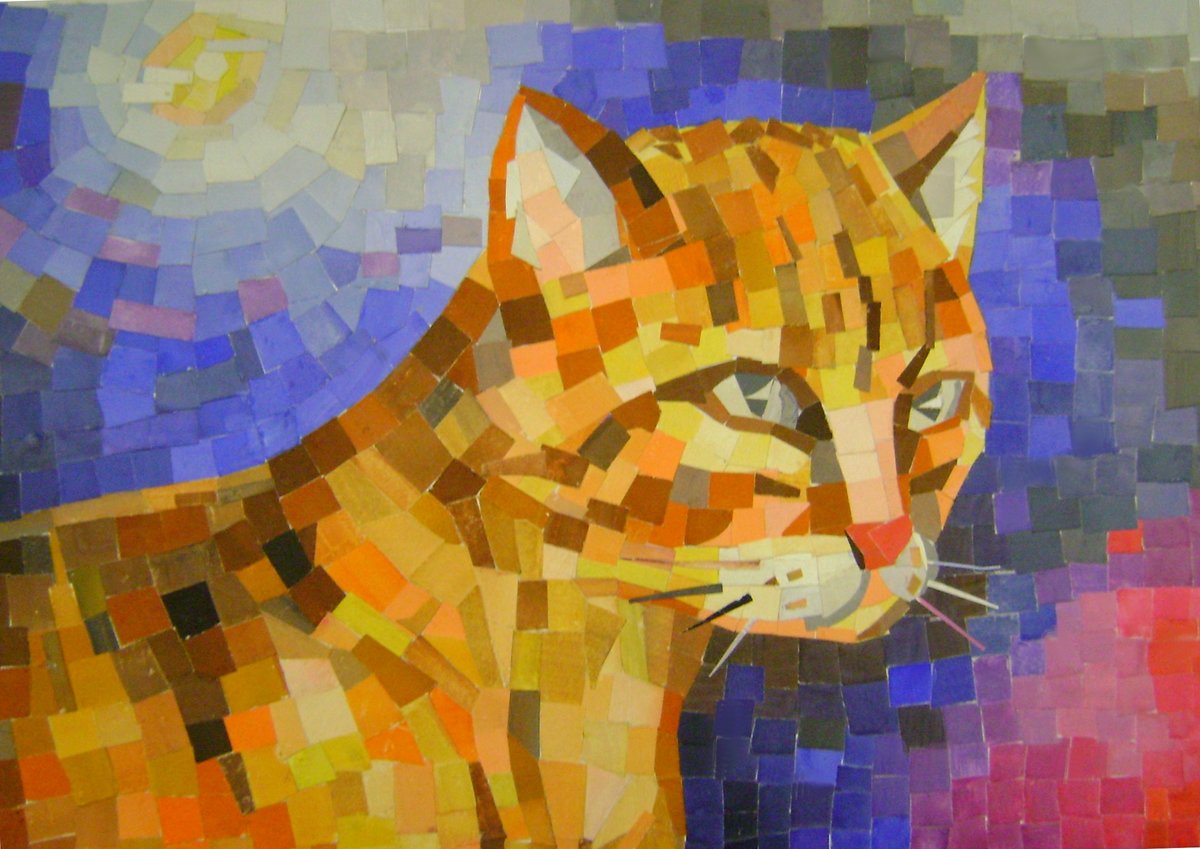